Tuesday 1st April 2025
1/4/25
Morning Challenges:
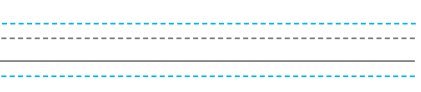 Name writing
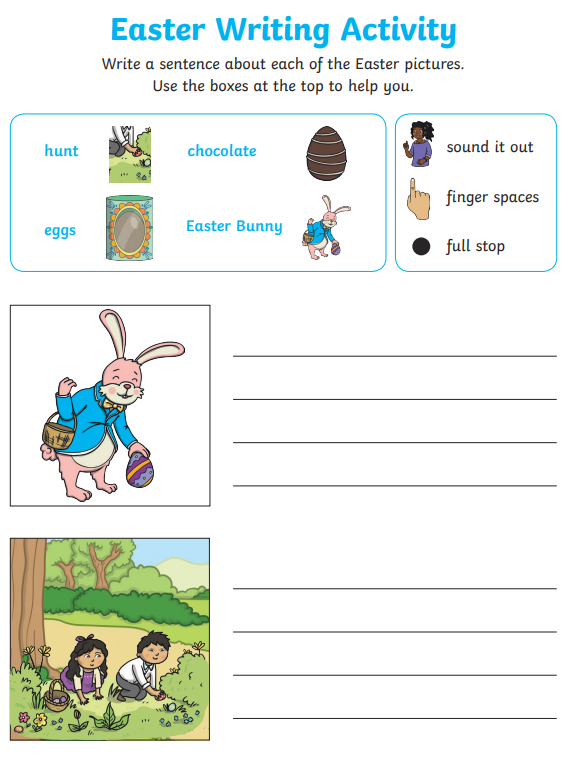 Pixl spelling test
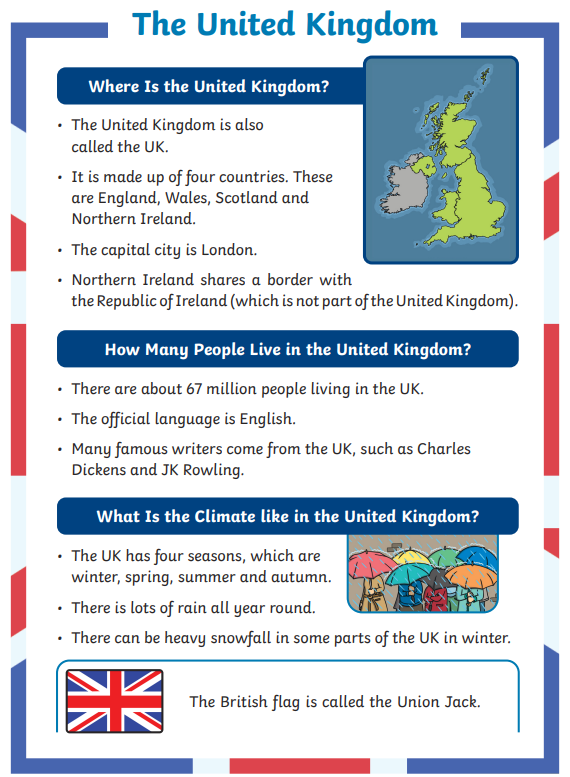 TBAT: Write a fact file3 in 3
What are the features of a fact file?

Which feature is missing from this one?

What information do the pictures in this fact file give you?
Blue/ green
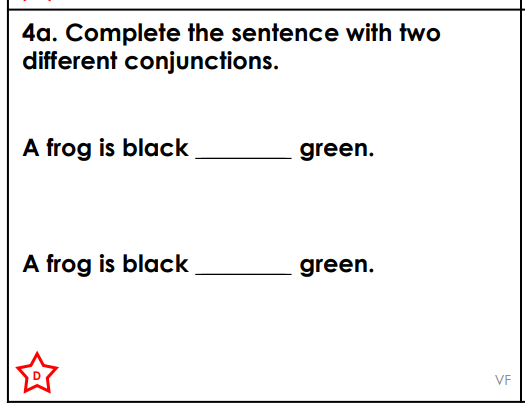 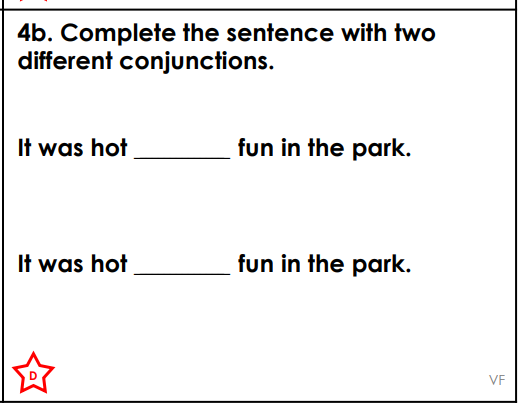 and        but        or
Today, we will write our own fact file about trees.
The title and sub-headings have been filled in for you. 

What could we tell the reader in our introduction?
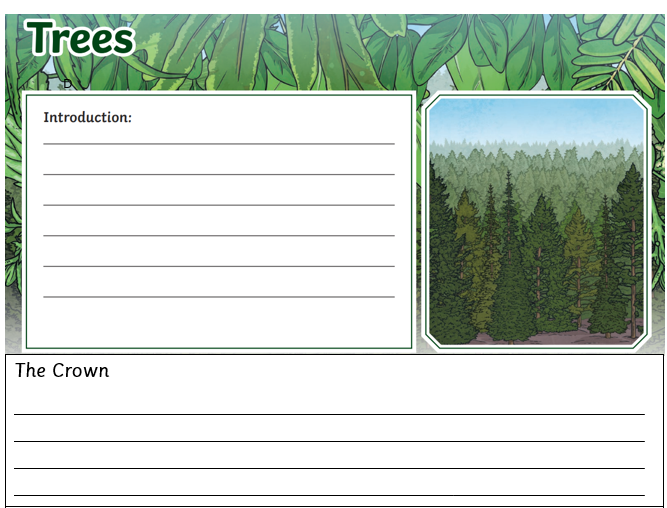 Write two sentences saying what trees are and what they are made up of.
Now, we need to write some sentences about the Crown. What is the crown? What could you write about it?Use adjectives to describe.
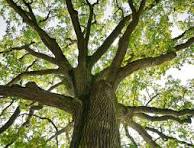 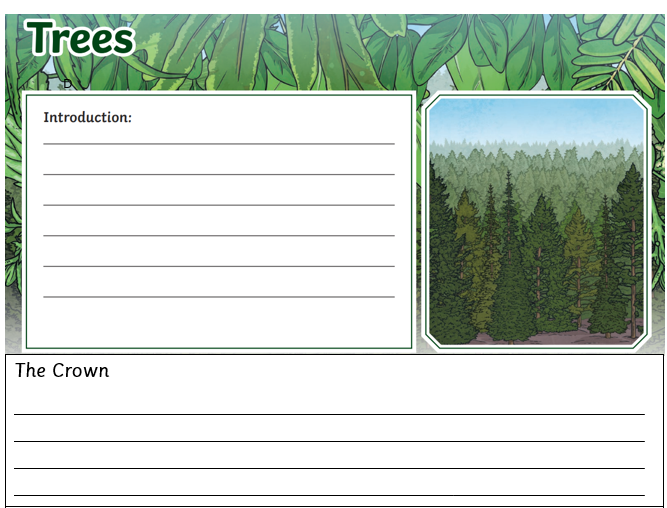 Challenge: Create a fact box containing one or two interesting facts.         Did you know…   ?’
Lastly, for today, we need to describe the leaves.What do they look like? Are there different types?What do they do?
Challenge: Create a fact box containing one or two interesting facts.         Did you know…   ?’
Break
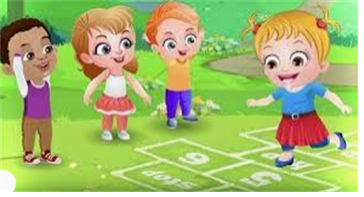 Tuesday 1st April 2025
TBAT: develop hitting over a net.
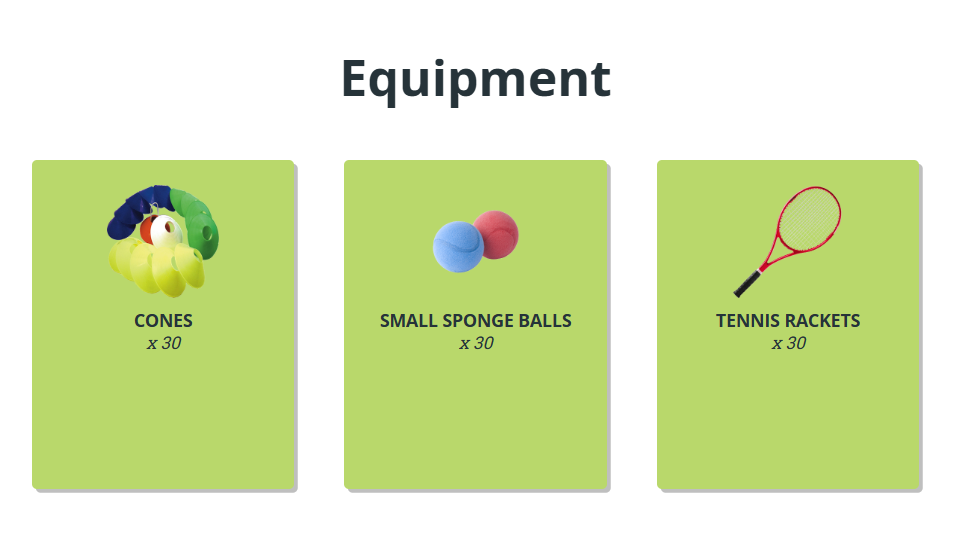 Tuesday 1st April 2025
TBAT: develop hitting over a net.
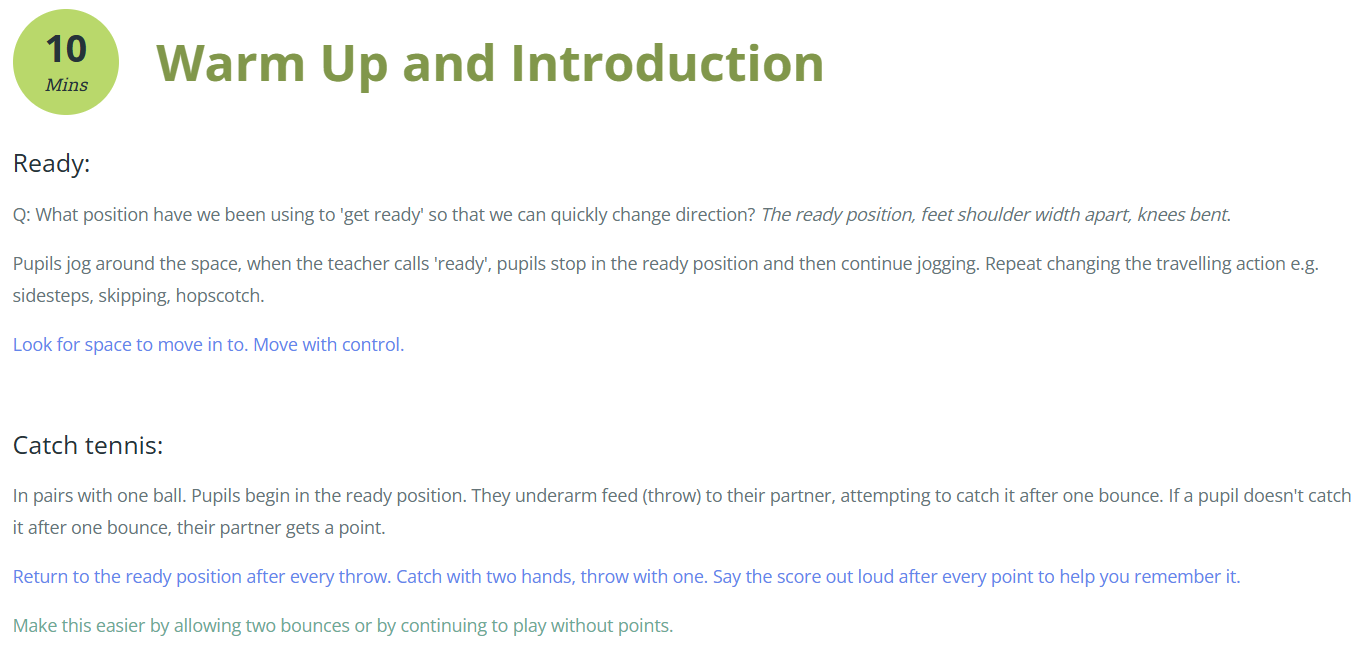 Tuesday 1st April 2025
TBAT: develop hitting over a net.
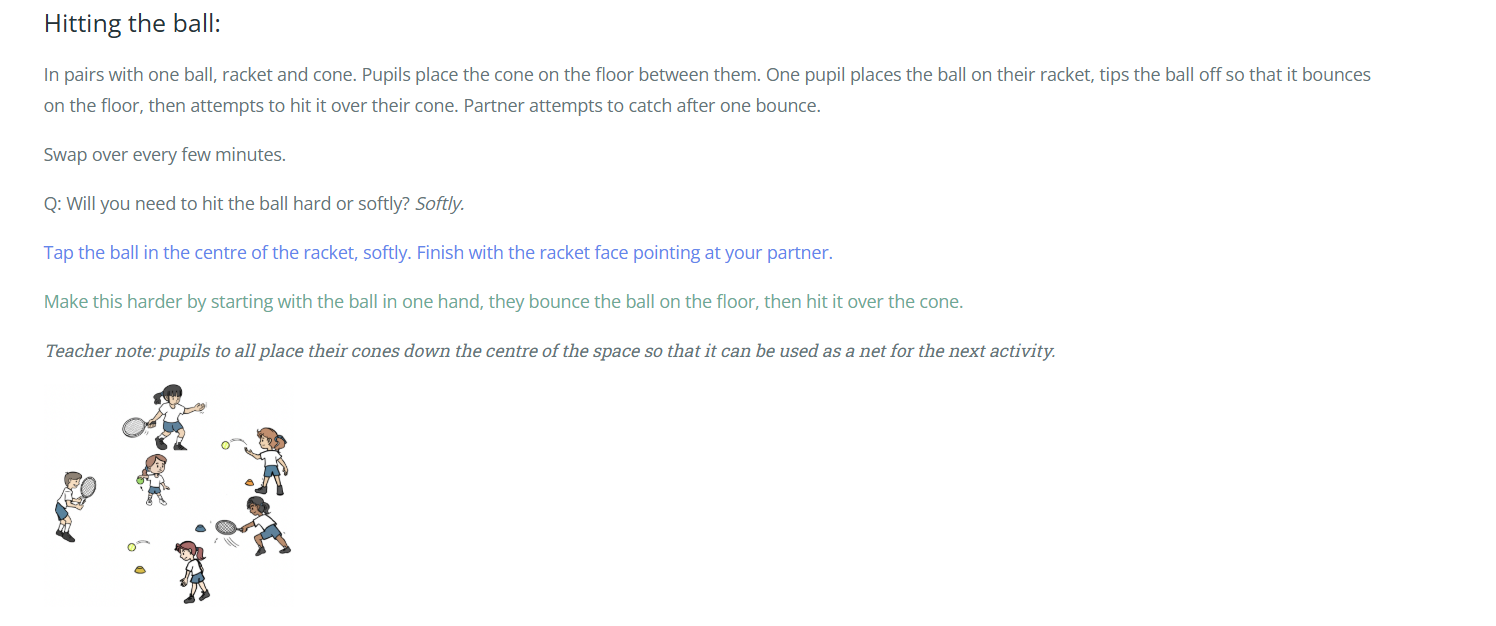 Tuesday 1st April 2025
TBAT: develop hitting over a net.
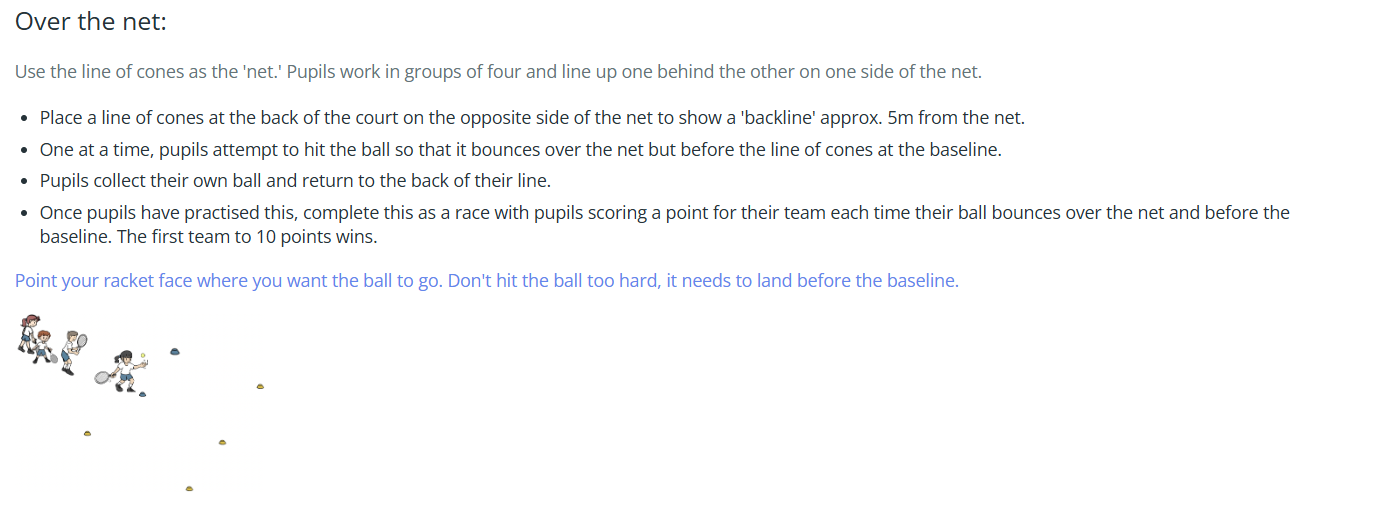 Tuesday 1st April 2025
TBAT: develop hitting over a net.
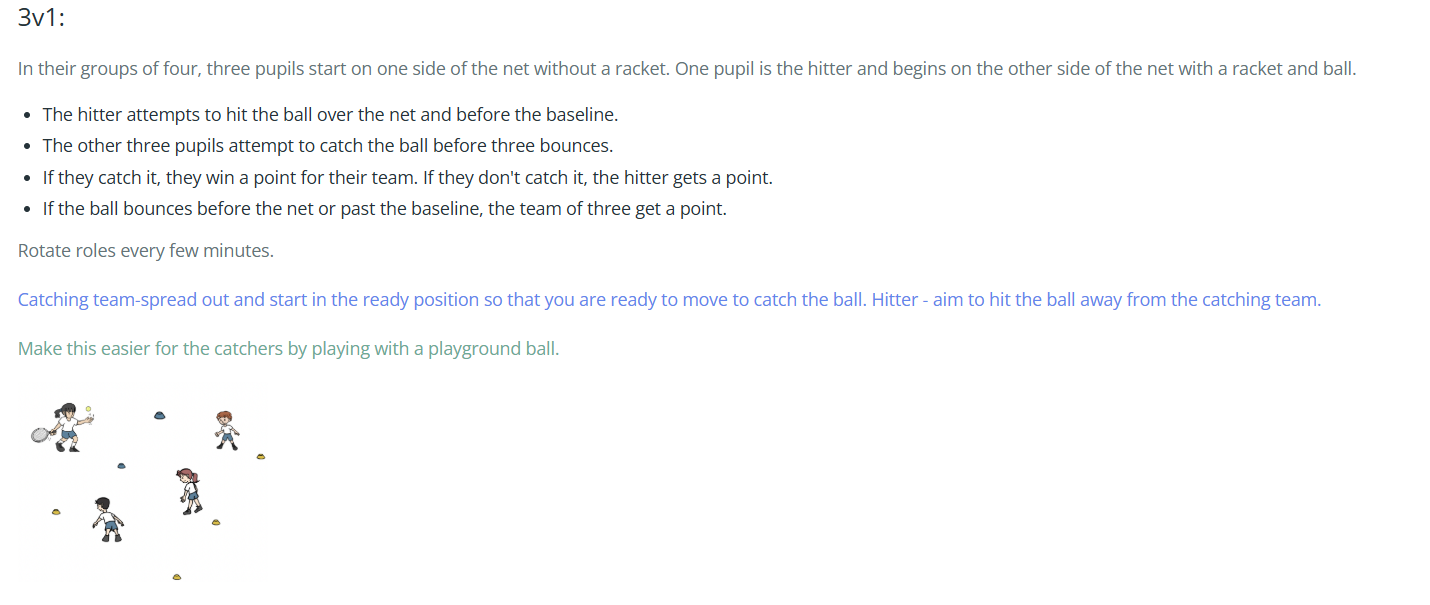 Lunch
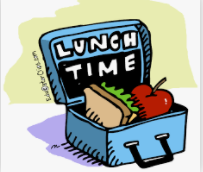 Today's Alien language is.......
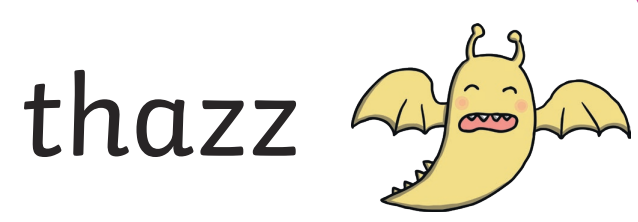 Toothbrushing
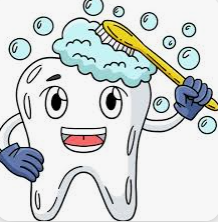 TBAT: find half of a quantity
Tuesday 1st April 2025
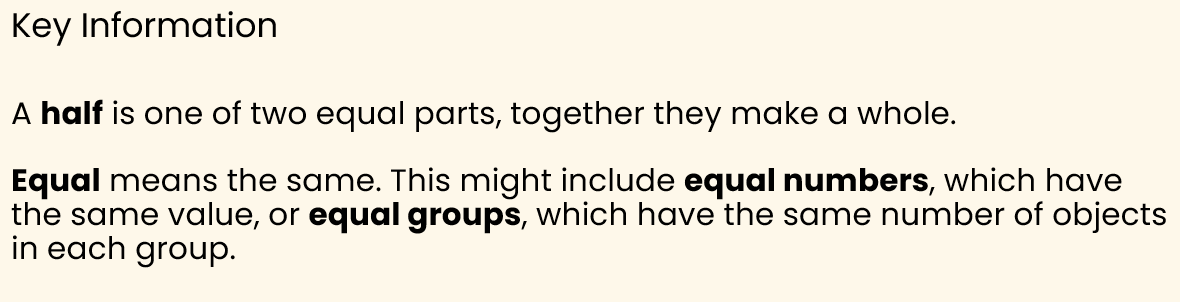 TBAT: find half of a quantity
Tuesday 1st April 2025
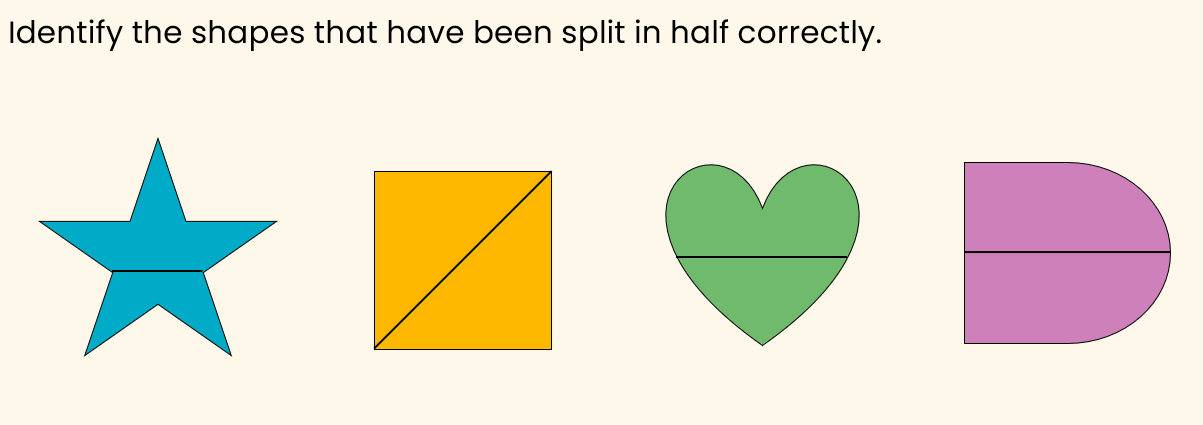 TBAT: find half of a quantity
Tuesday 1st April 2025
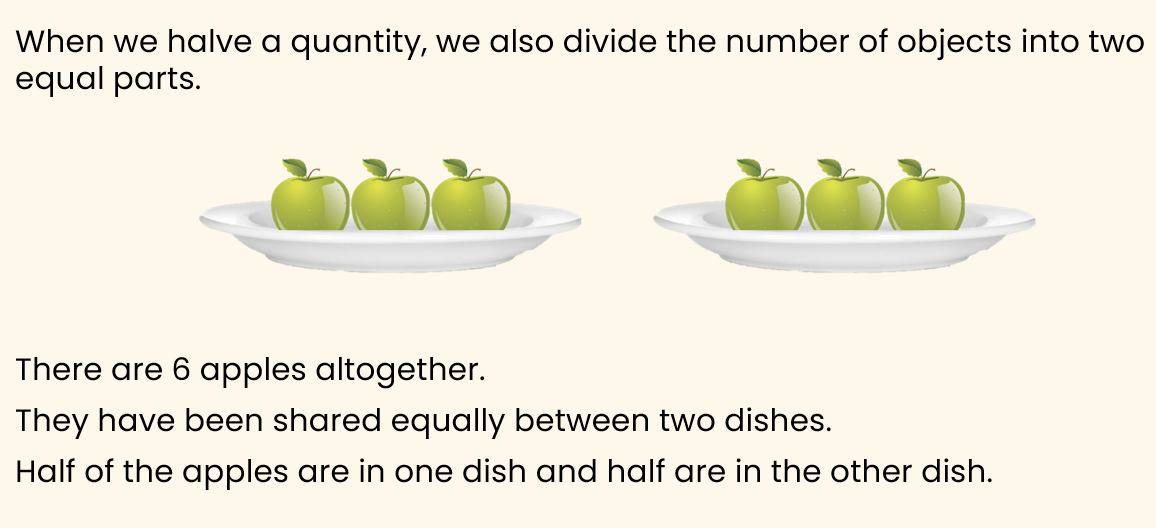 TBAT: find half of a quantity
Tuesday 1st April 2025
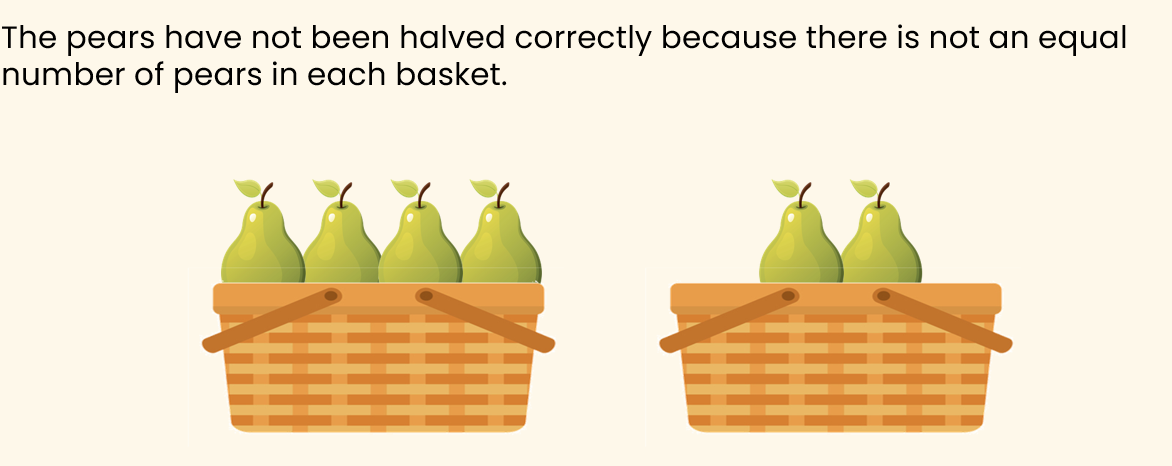 TBAT: find half of a quantity
Tuesday 1st April 2025
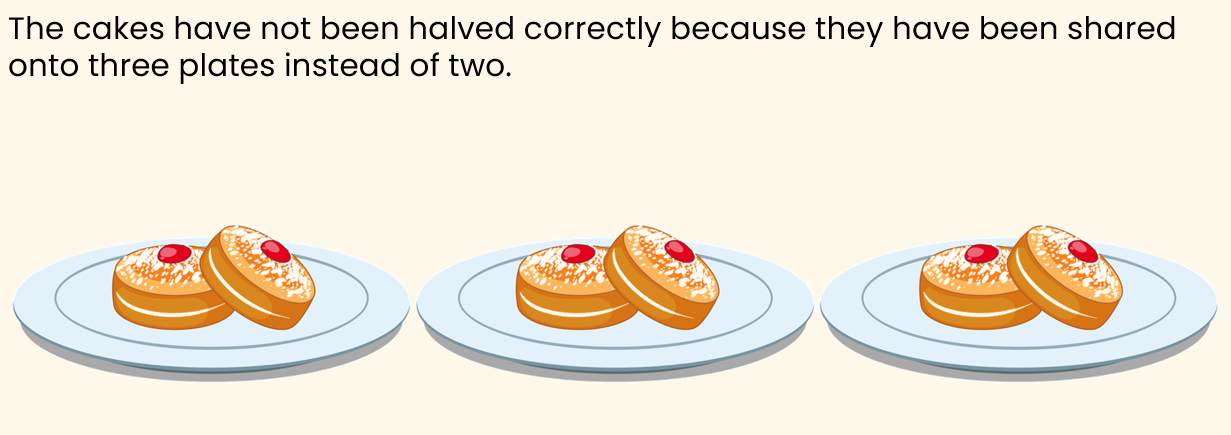 TBAT: find half of a quantity
Tuesday 1st April 2025
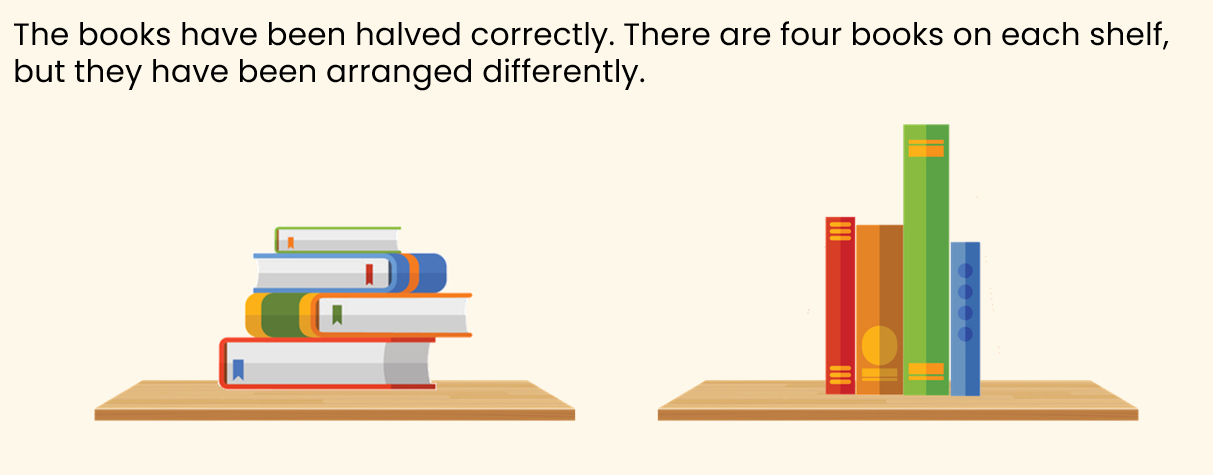 TBAT: find half of a quantity
Tuesday 1st April 2025
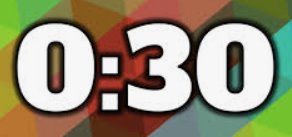 Blue/ Green
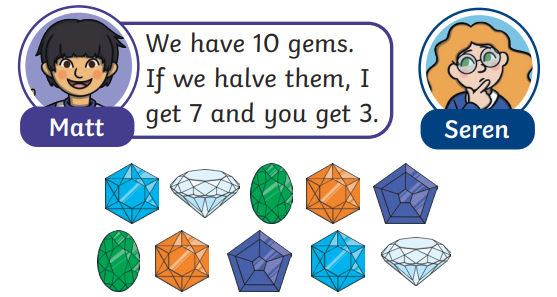 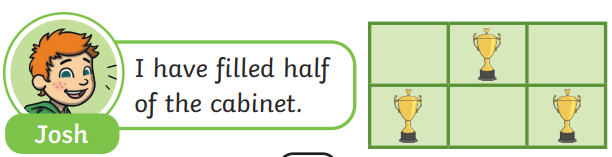 I think Josh is correct/ incorrect because …...................
I think Matt is correct/ incorrect because …...................
TBAT: find half of a quantity
Tuesday 1st April 2025
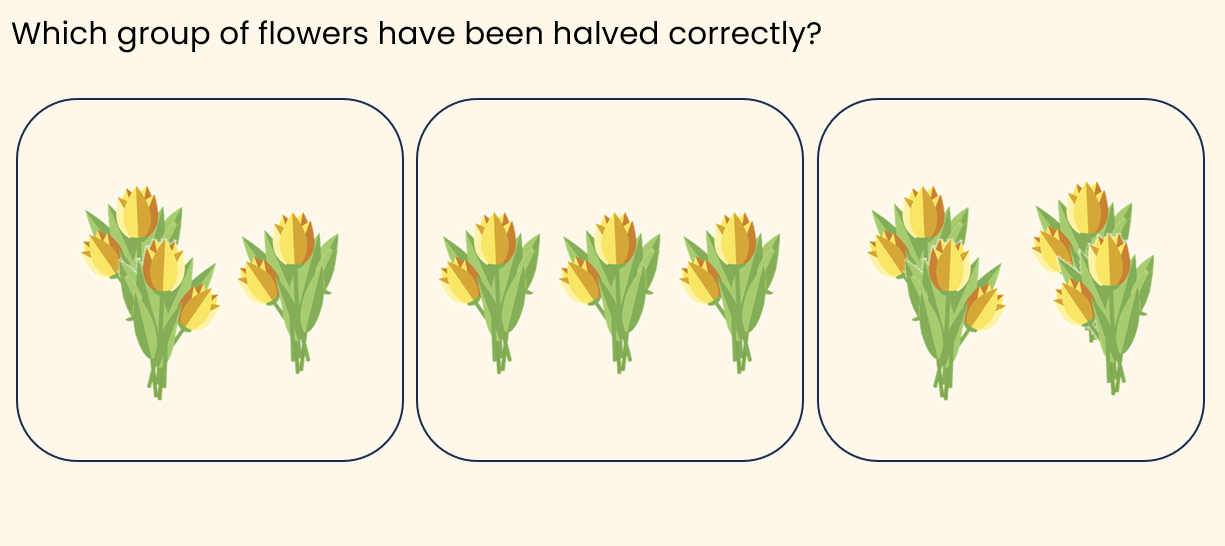 TBAT: find half of a quantity
Tuesday 1st April 2025
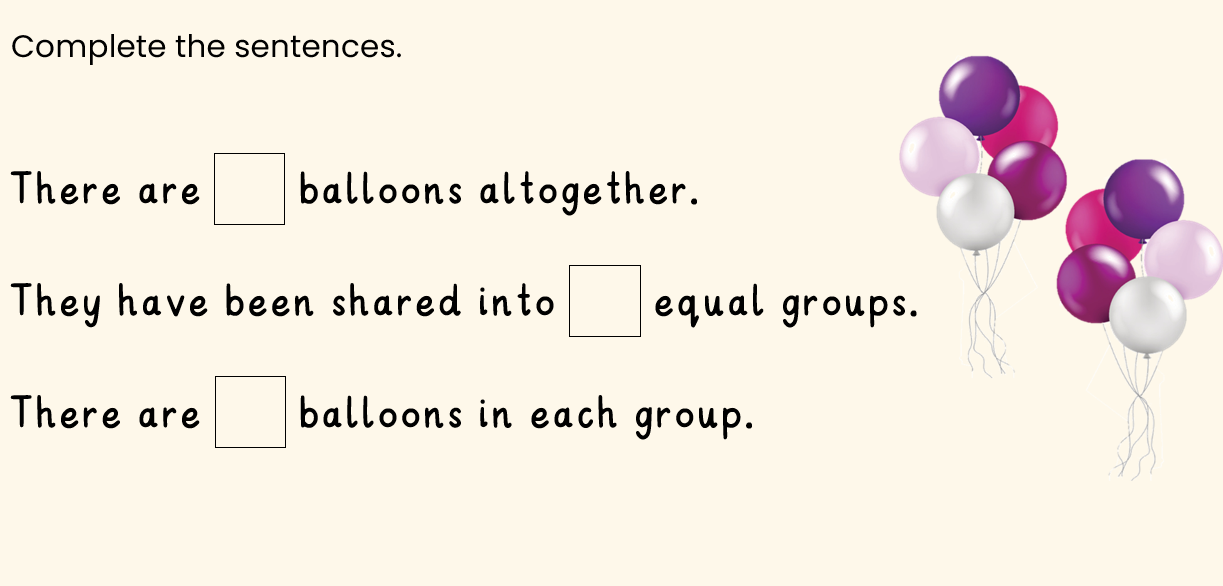 TBAT: find half of a quantity
Tuesday 1st April 2025
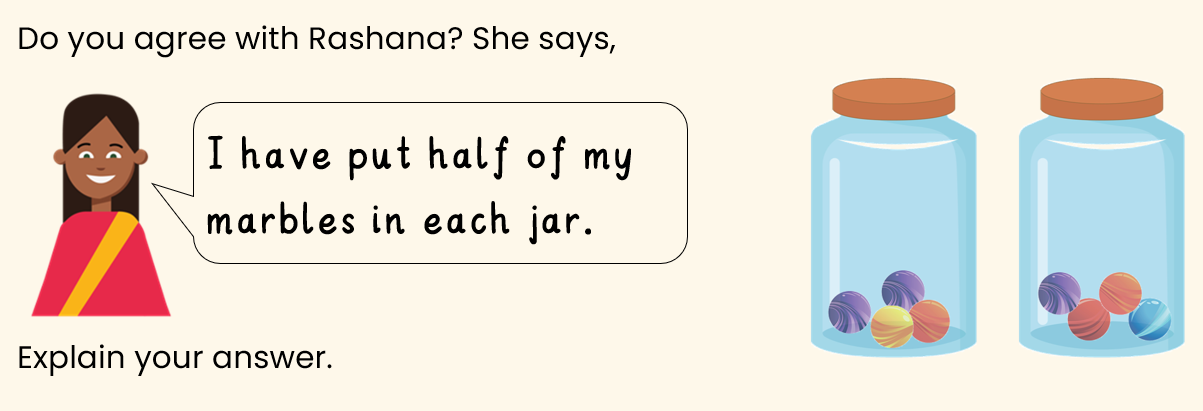 TBAT: find half of a quantity
Tuesday 1st April 2025
Independent:
RP:
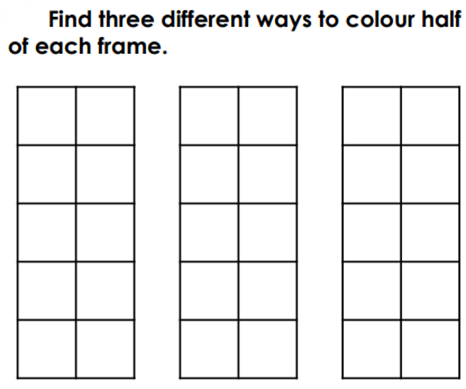 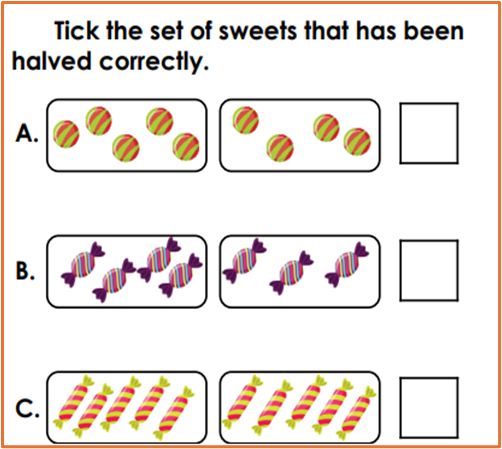 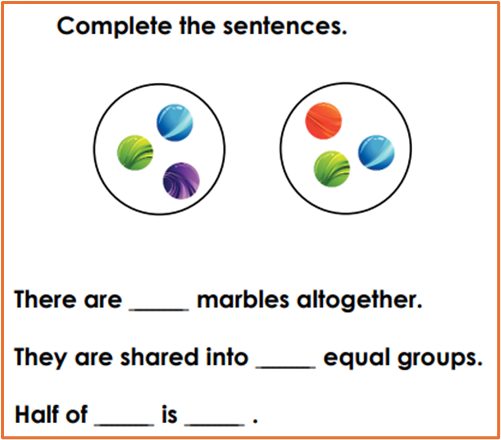 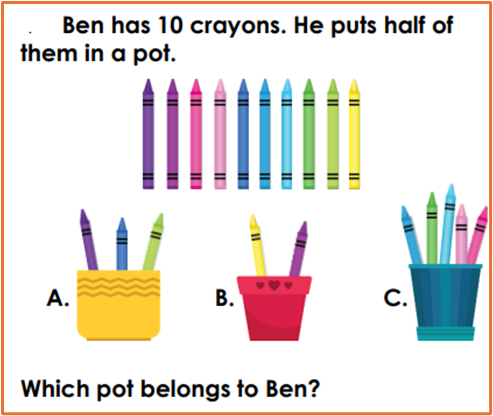 TBAT: find half of a quantity
Tuesday 1st April 2025
Challenge:
Mastery:
Mastery with greater depth:
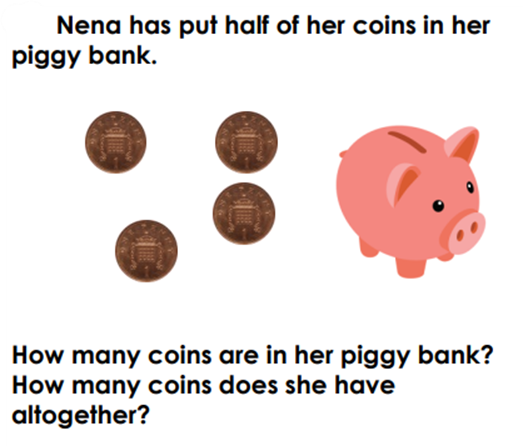 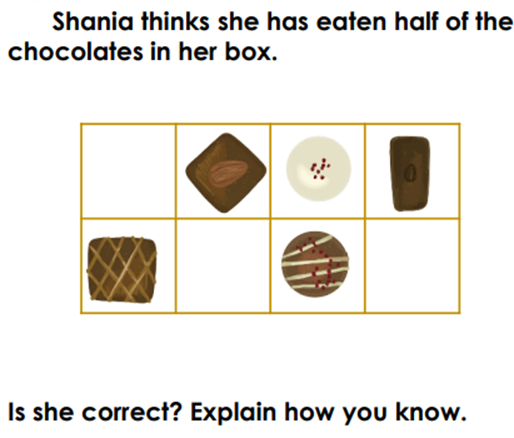 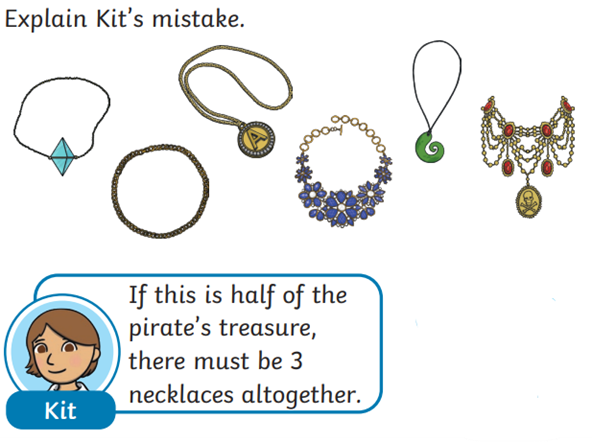 TBAT:  Identify changes in pitch and respond with movement.
Key vocabulary:

Pitch: how high or low the sound is.
2 in 2
What is a ‘beat’?
What does ‘tempo’ mean?
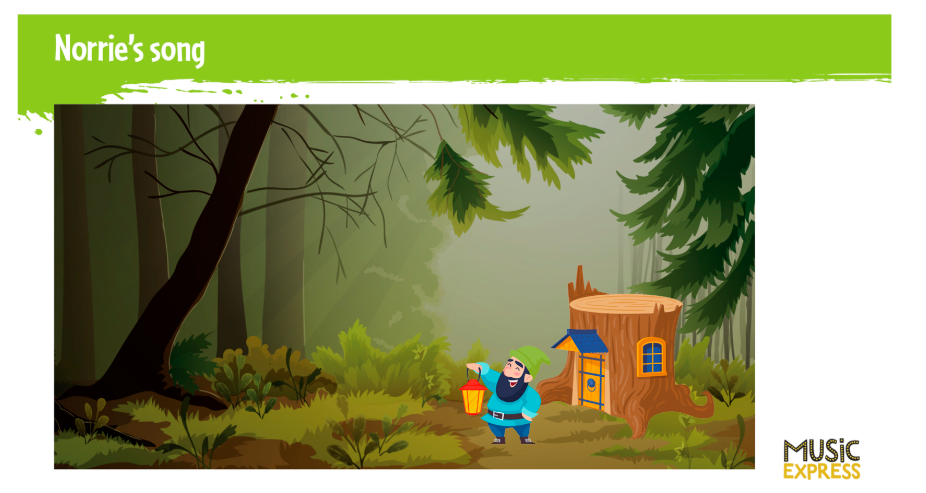 What is a gnome?
Are they real?
Can you think of any stories about gnomes?
What does the song tell us about Norrie?
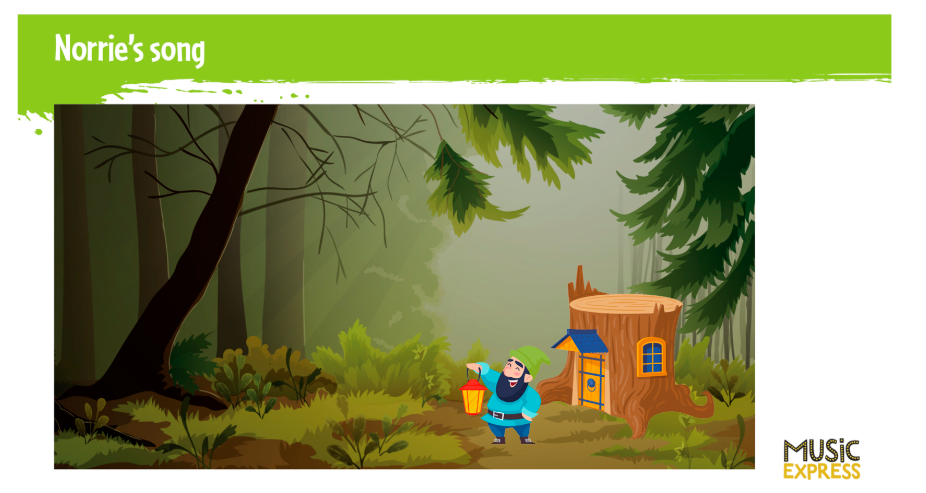 This is Norrie’s special tune. How does the style of music help to describe him?
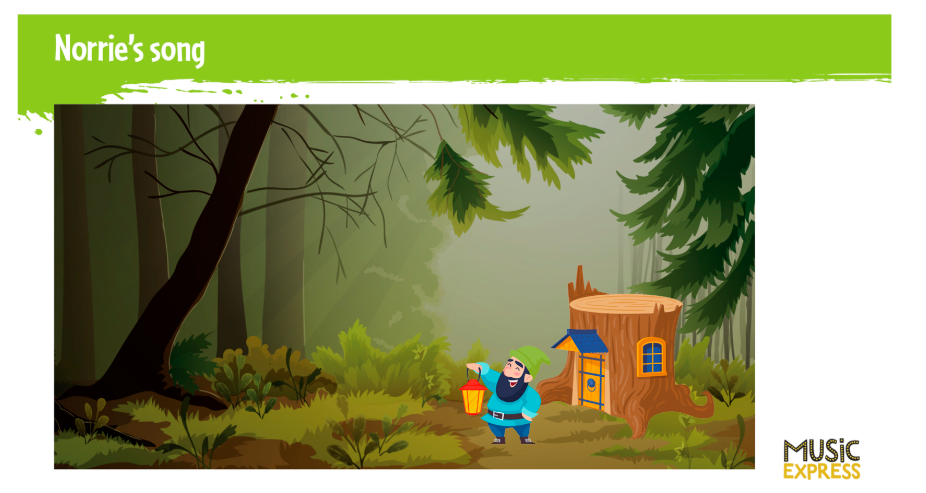 Learn the song and add movements that reflect the pitch of the song.
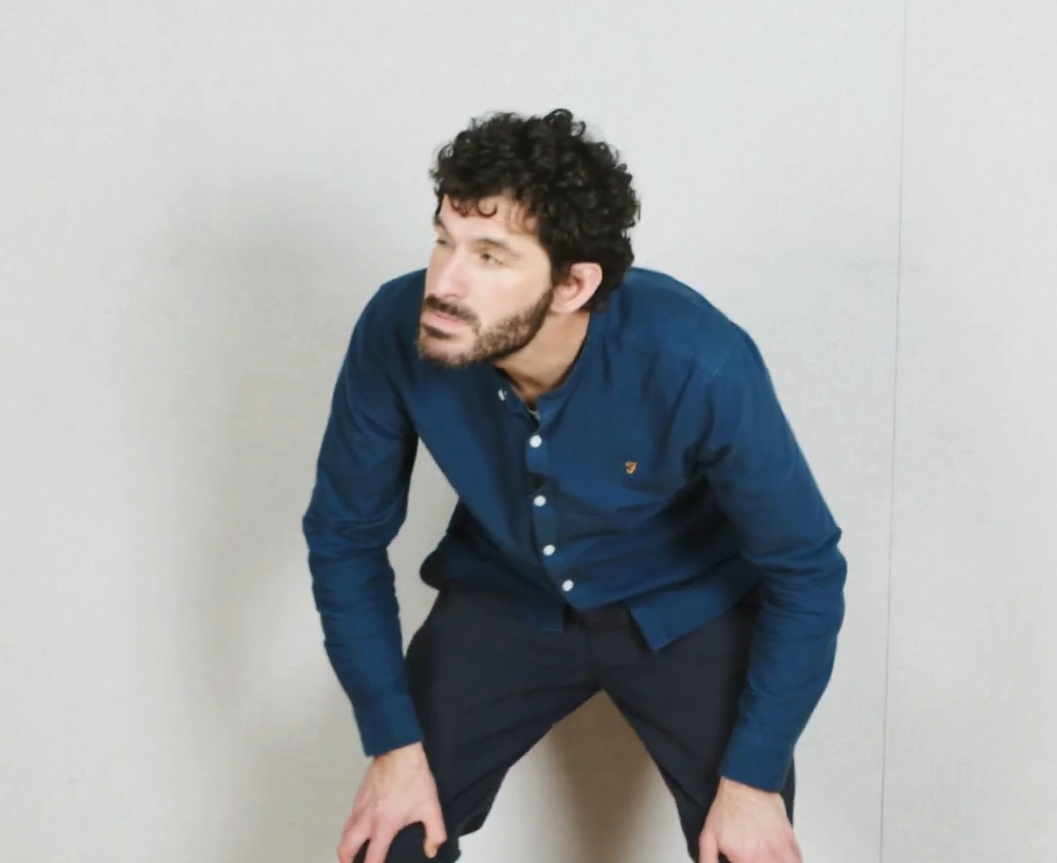 Add instruments!
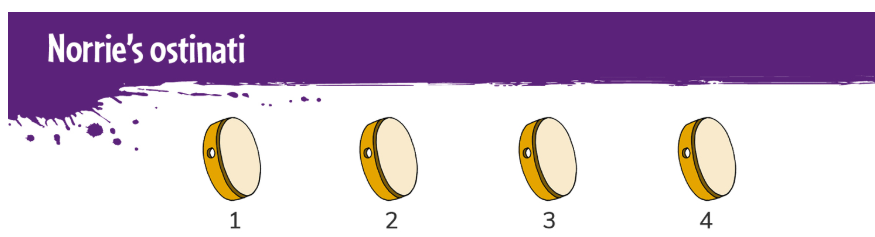 Keep the beat